SHAILESH SACHDEVA
Director, Pricewaterhouse Coopers (PwC)
Media & Entertainment
INTRODUCTION
My name is SHAILESH SACHDEVA and I am 35 years old

I work for Pricewaterhouse Coopers 

PwC provides services to other Fortune 500 companies:
Audit & Assurance
Consulting
Tax

I lead the Media & Entertainment Strategy Consulting group
Every day I help media companies (like Time Inc., NBC and Warner Bros.) develop and execute strategies to compete in the market
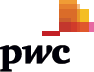 Youth Business : ALLIANCE
2
My childhood
I was born in Vietnam and raised in Saudi Arabia, Malawi, Philippines, India, Canada, and many more
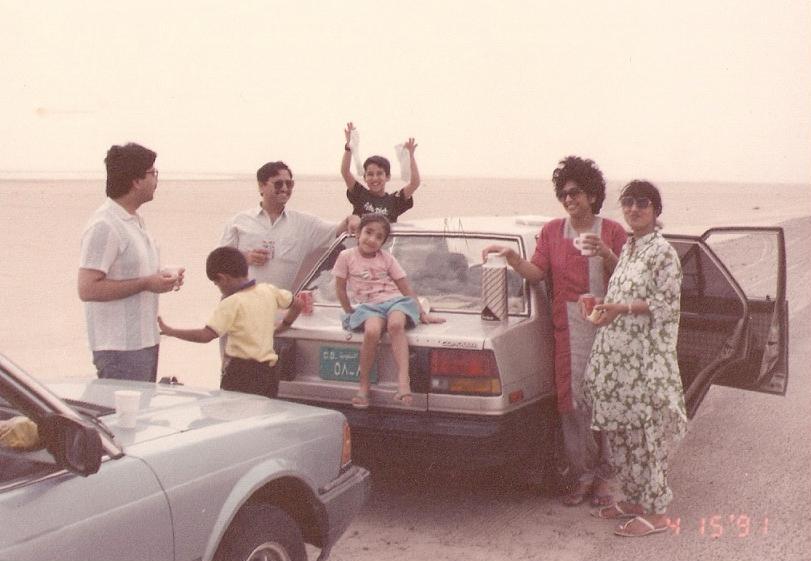 This is a picture of my family on our way to Salima Beach in Malwai
Youth Business : ALLIANCE
3
My family
A little about my family
Since childhood, we moved every 3 years to a different country, new school, and new friends
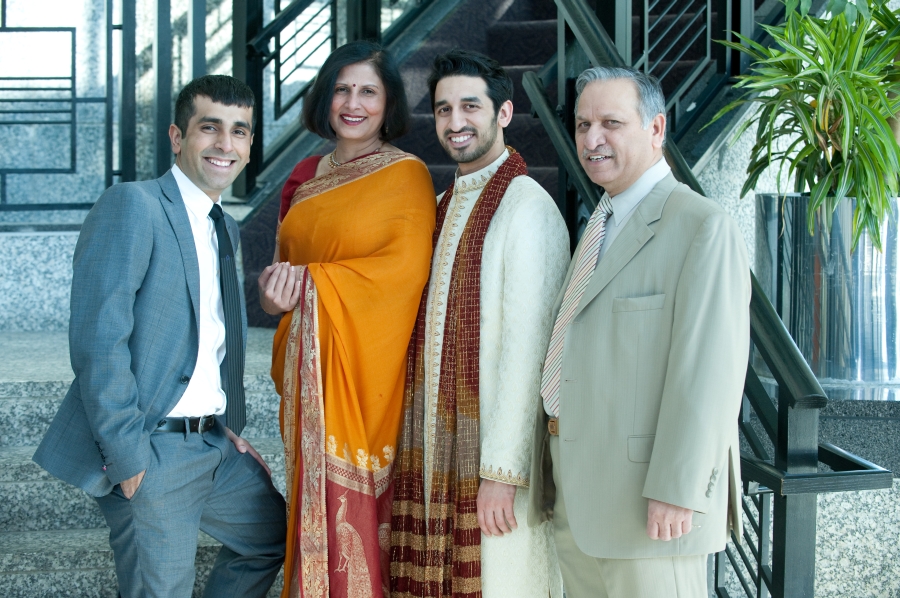 This is a picture of me, my brother (Tarun), and my parents
Youth Business : ALLIANCE
4
MY HIGH SCHOOL
I attended International School of Manila in the Philippines
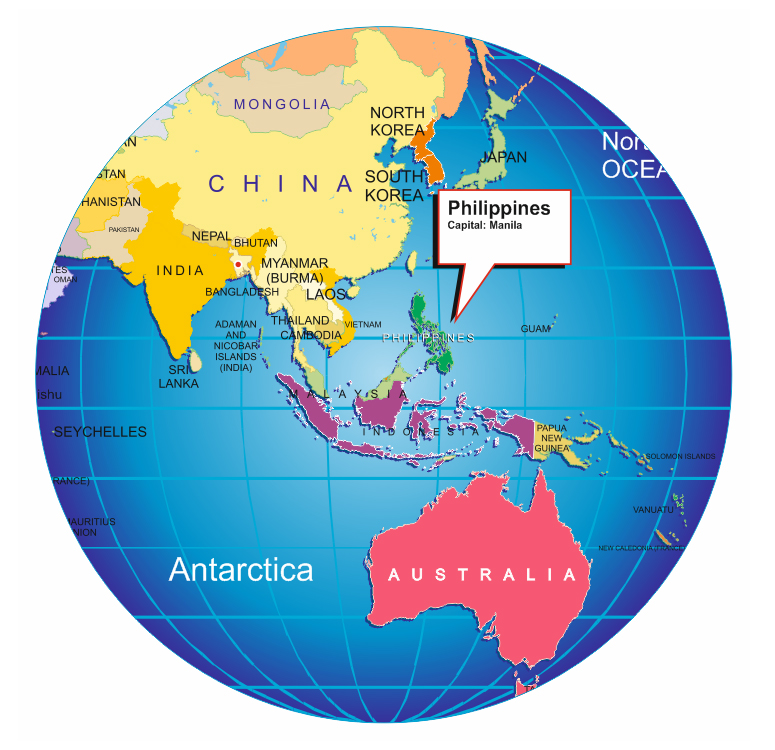 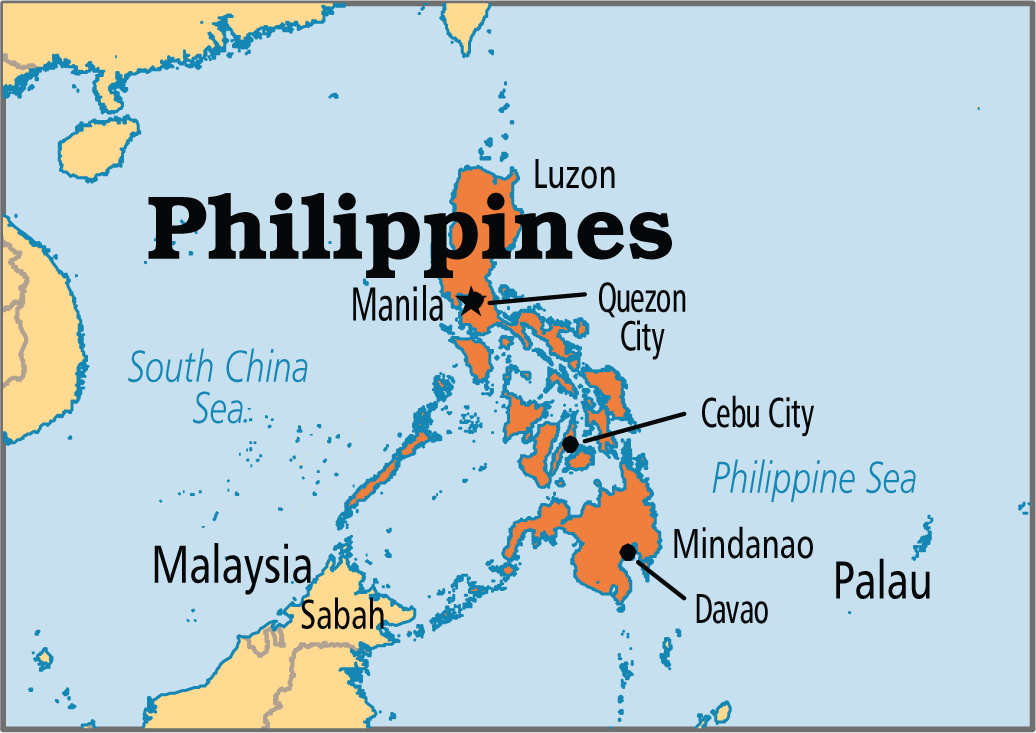 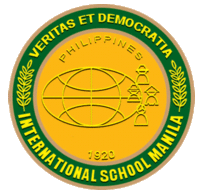 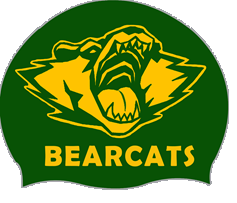 Youth Business : ALLIANCE
5
High School
As a high school student, I was shy and nerdy
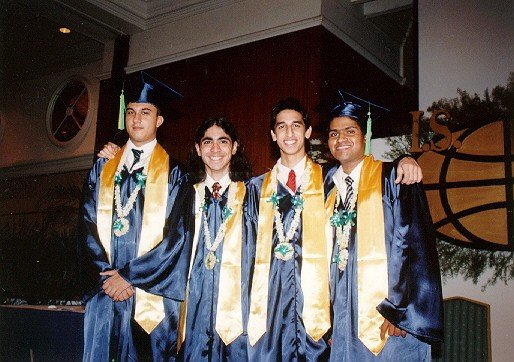 Here is a picture of me and my best friends at our high school graduation
Youth Business : ALLIANCE
6
High School
Things that I really liked in High School were:
Physics
Math
Chess
Badminton
Table Tennis
Talking on the phone
Playing network Descent on a 14.4K dial-up modem
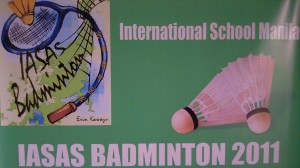 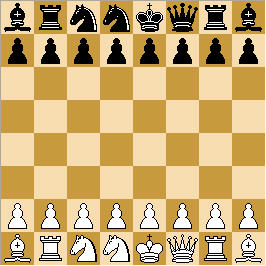 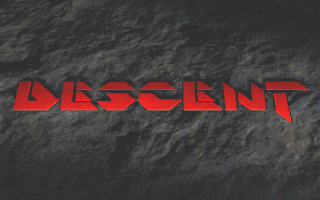 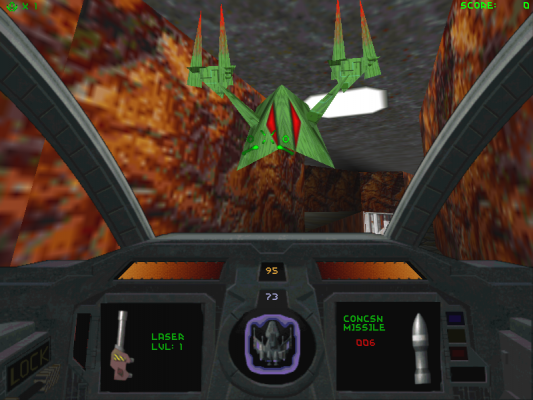 Youth Business : ALLIANCE
7
High School
Things that felt difficult or challenging for me while I was in High School were:
French
Gym
Not knowing what I wanted to be when I grew up
Youth Business : ALLIANCE
8
High School
Jobs I worked while I was in High School were:
School newspaper
Summer school office
Building and configuring computers
Youth Business : ALLIANCE
9
Getting in to College
The top few things I did to ensure I got into college were:
Good International Baccalaureate (IB) and SAT scores
Extracurriculars – P.R.E.P (Promoting Rural Education in the Philippines)
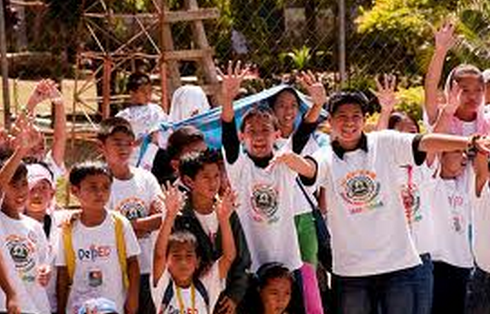 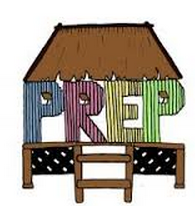 Youth Business : ALLIANCE
10
College
I attended University of Toronto (Computer Engineering) and got my MBA (Strategy & Entrepreneurship) from Queen’s University
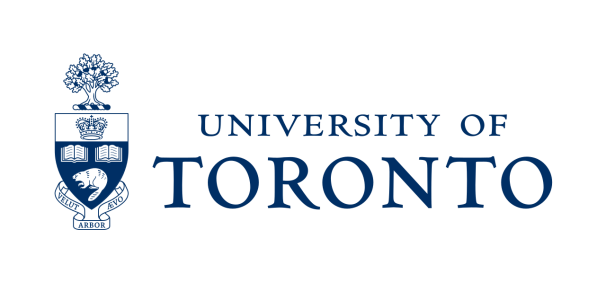 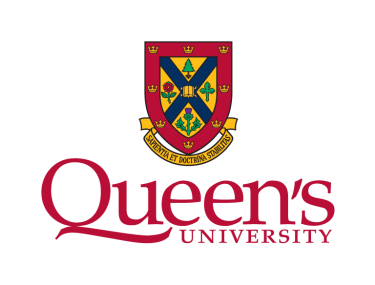 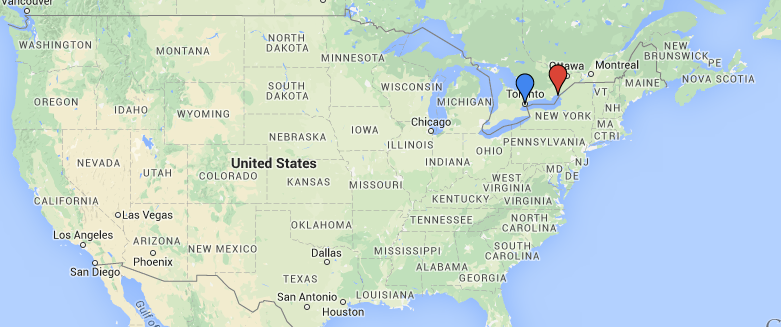 Youth Business : ALLIANCE
11
College
Things I enjoyed in College
Things I didn’t enjoy
Meeting new people, and making life-long friendships
Traveling
Classes
Exams
Preparing for interviews
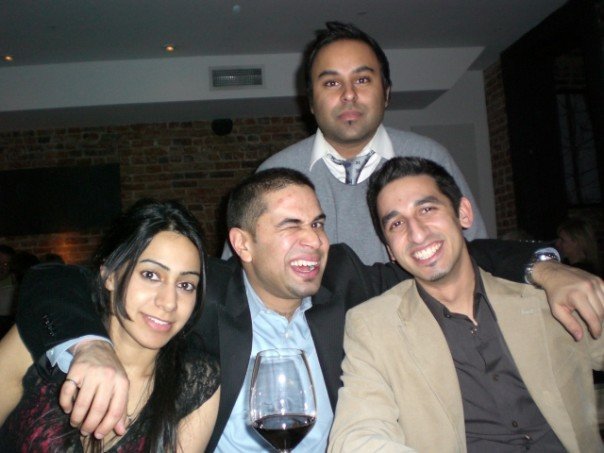 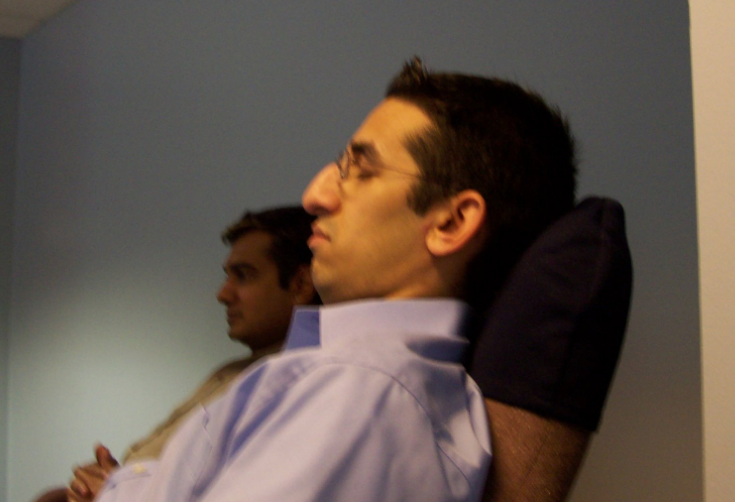 Youth Business : ALLIANCE
12
College
Jobs I worked while I was in College were:
Librarian – Microtext / Microfiche section
Software Training Material Developer
Union Negotiator
UNDP Funds Tracker (Ethiopia)
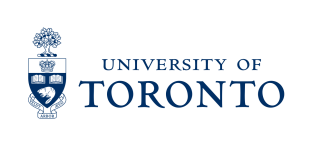 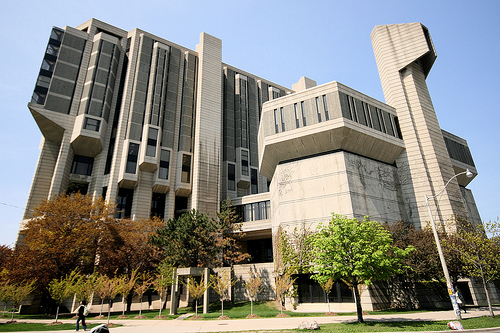 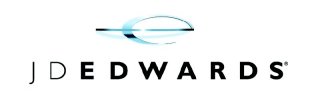 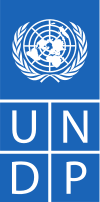 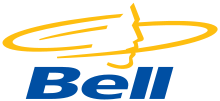 Youth Business : ALLIANCE
13
College
Things that felt difficult or challenging for me while I was in College were:
Not knowing what I wanted to be when I grew up
Not knowing the different options available to me after college (besides consulting and engineering)
Taking time off to enjoy myself
Youth Business : ALLIANCE
14
Getting a job after College
The top few things I did to ensure I got a good job after college were:
Got good grades
Perfected my resume and cover letter (sample attached)

The top few things I wish I did to ensure I got a good job after college were:
Talked to more people to understand what they did 
Been more proactive vs. reactive, i.e., try to find a career that I would be interested in vs. simply applying to job postings
Developed a 3-5 year plan
Youth Business : ALLIANCE
15
This is My Company
Every day at my company:
I work with senior executives at large media companies
I help them understand issues their companies are facing:
How do I get my paper magazine company to go digital?
How do use social media in our news organization?
What does the film studio of the future look like?
I lead teams to assess the problem, provide a recommendation, and implement the solution
I usually travel to my client site from Monday - Thursday
PwC:
195,000 employees 
Annual revenues of $34B
Operates in 157 countries
5th largest private company in the US
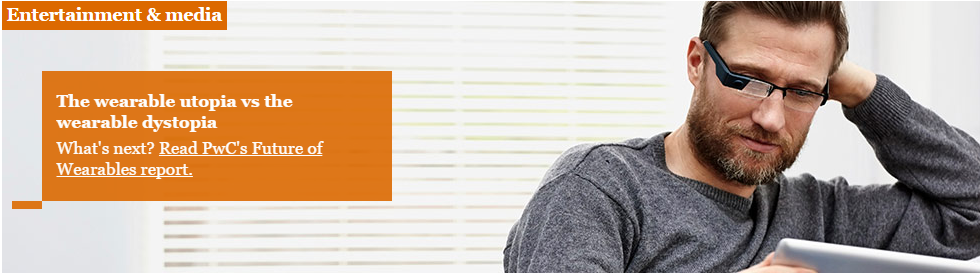 Youth Business : ALLIANCE
16
My Career Path
Youth Business : ALLIANCE
17
[Speaker Notes: You may use this chart to describe your journey to the current career]
My Career
The first job I had after college was:
(insert here with a little description of what you did and how you got hired)

The worst job I have ever had was:
(give a funny anecdote and what you learned from that experience if possible)
Youth Business : ALLIANCE
18
My Career
Challenges I have had to overcome throughout my career are:
Stopped enjoying what I was doing, so switched from telecom consulting to media & entertainment
Traveling every week to the client was great at first, but did not leave any personal time
Very demanding hours
Youth Business : ALLIANCE
19
My role within organization
Youth Business : ALLIANCE
20
[Speaker Notes: Use this graph to give more description of your role specifically (responsibilities, typical work week, direct reports, etc.)]
Compensation at my company
C-Suite
($500K+)
Management
($200K)
Middle Manager
($100K)
Entry Level
($60K)
Youth Business : ALLIANCE
21
[Speaker Notes: Use this graph to show general compensation ranges for people in various roles in your company]
More than just work
When I am not at work I like to:
Mentor students
Work on startup ideas
Take flying lessons
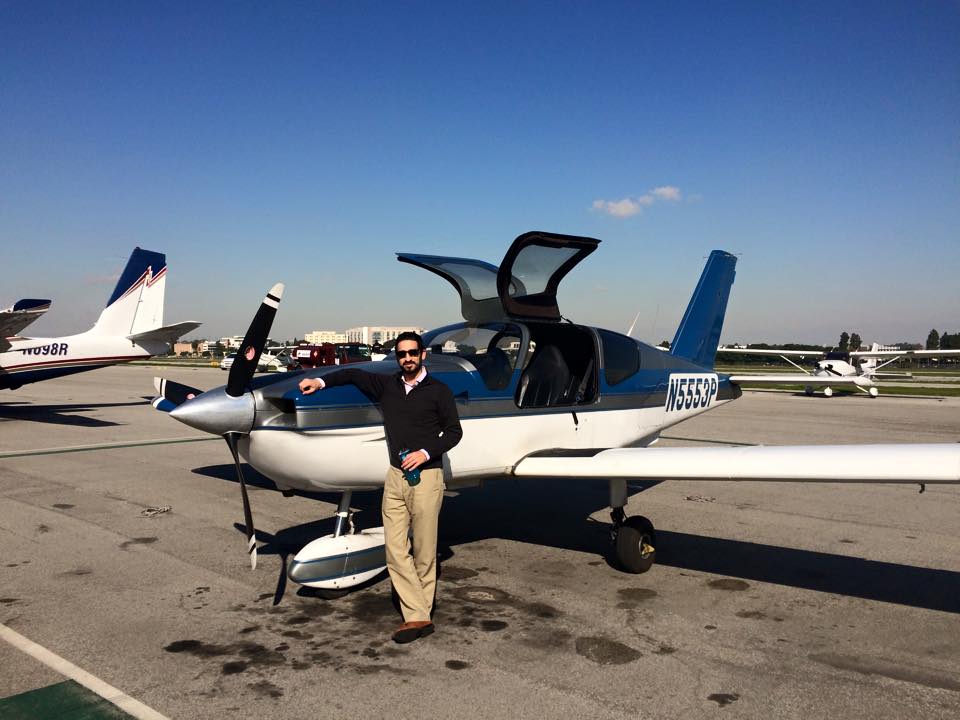 Youth Business : ALLIANCE
22
Do it all over again?
If I could talk to my high school self, what would I say?
Dream BIG and different! Step out of your comfort zone
Talk to people about your dreams – everyone loves to help others!
Life is all about relationships and experiences
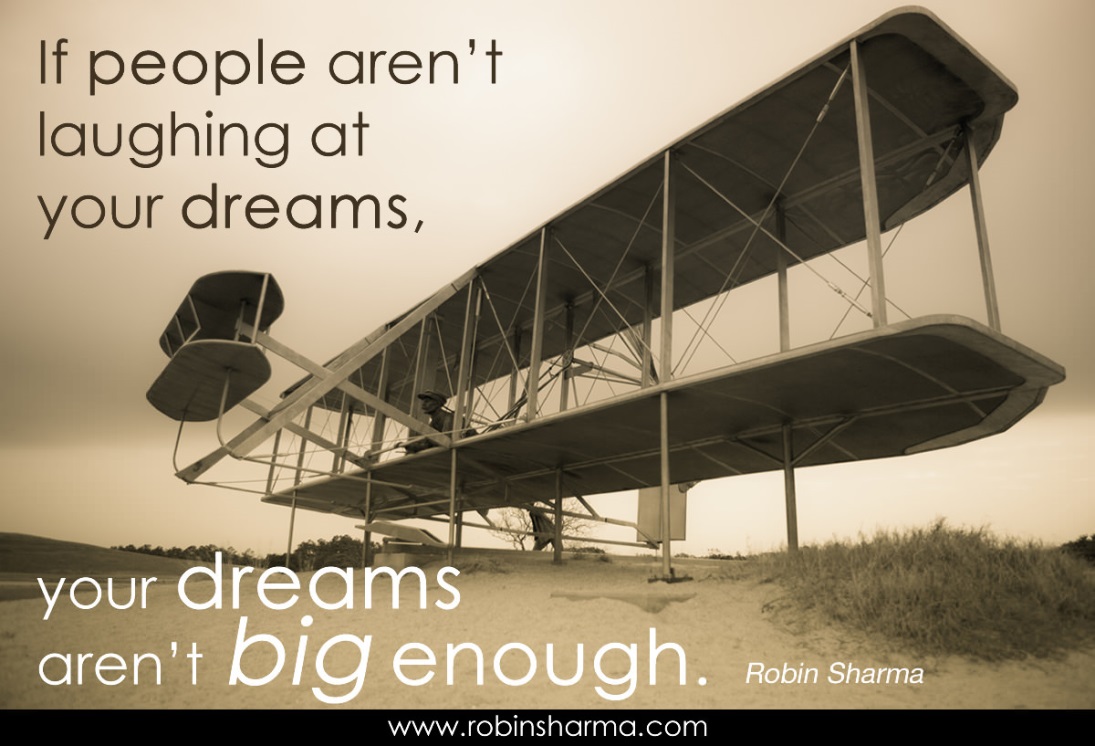 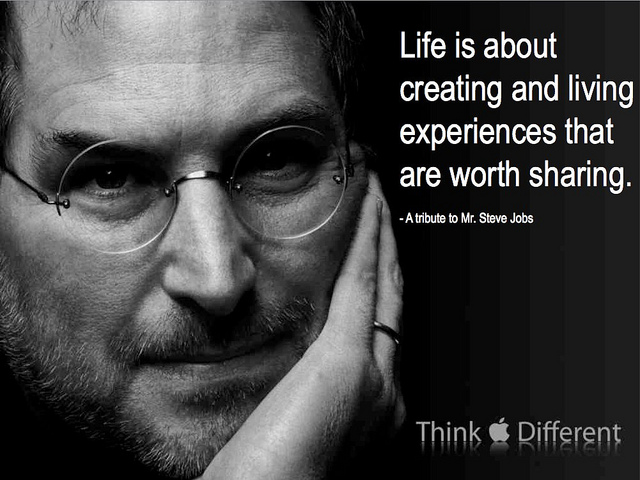 Youth Business : ALLIANCE
23
QUESTION AND ANSWER
Youth Business : ALLIANCE
24